Rakennustuotteiden kelpoisuuden varmistaminen 1.7.2013 lukien
Vantaan rakennusvalvonnan ammattilaisilta
23.10.2013
Antti Koponen
Rakennustuoteasetus
Rakennustuoteasetus julkaistiin Euroopan Unionin virallisessa lehdessä 4.4.2011, astui osittain voimaan 24.4.2011 ja korvaa rakennustuotedirektiivin kokonaan 1.7.2013 
Asetus on sellaisenaan kaikkien jäsenmaiden kansallista lainsäädäntöä - kansallinen ristiriitainen lainsäädäntö on kumottava
Pakollinen CE-merkintä noin 80 % rakennustuotteista, joille voimassa oleva harmonisoitu tuotestandardi, ks. hEN Helpdesk (www.henhelpdesk.fi) 
Huom: Suurempi muutos Suomessa kuin monissa muissa jäsenmaissa
Rakennusteollisuus RTT
23.10.2013
2
Valmistautuminen kesken
Rakennustuoteasetuksen hallitun käyttöönoton edellyttämät toimenpiteet edelleen tekemättä:
Komissio ei ole saanut asetusta täydentäviä turhaa byrokratiaa vähentäviä delegoituja säädöksiä voimaan
Ympäristöministeriö ei ole muuttanut rakentamismääräyksiä yhteensopiviksi CE-merkintätietojen kanssa lukuun ottamatta palomääräyksiä
Harmonisoidut tuotestandardit saadaan asetuksen mukaisiksi joskus vuonna 2015-2016
Huom: Asetuksen suomenkielinen virallinen käännös on täynnä virheitä
 Johtaa kansallisiin erilaisiin pelisääntöihin
 Asiantuntijatahot neuvovat kenttää eri tavalla
Rakennustuotteiden valmistajien noudatettava rakennustuoteasetusta ja osittain voimassa olevaa harmonisoitua tuotestandardia  
 Suomessa ryhdytty laatimaan kansallisia soveltamisstandardeja  (SFS 7000-sarja), joissa esitetään määräyksistä puuttuvat vaatimustasot
Rakennusteollisuus RTT
23.10.2013
3
Suoritustason pysyvyyden arviointi- ja varmennusjärjestelmä eli AVCP-menettely
Tuoteryhmäkohtaiset vaatimustenmukaisuuden osoittamismenettelyt ja niiden määräytymiskriteerit pysyvät lähes ennallaan, kuitenkin siten että niiden nimitys muuttuu suoritustason pysyvyyden arviointi- ja varmennusjärjestelmäksi (AVCP-menettely) 

Näitä ovat jatkossa 1+ (raudoitusteräs, sementti), 1 (paloturvatuotteet), 2+ (kantavat rakennustuotteet), 3 ja 4
Rakennusteollisuus RTT
23.10.2013
4
V= valmistaja
L= testauslaboratorio
LS = laadunvalvonnan sertifiointilaitos
TS = tuotesertifiointilaitos
5
Rakennustuoteasetuksen CE-asiakirjat
Suoritustasoilmoitus DoP 
Esitetään valmistajan kotisivulla ja toimitetaan asiakkaalle sähköpostilla tai paperilla pyydettäessä (komission ohjeet kotisivuDoPista saadaan ilmeisesti vasta vuonna 2014)
Kertoo tuotteen ilmoitetut ominaisuudet (suoritustasot), joiden arvot ja luokat kannattaa selittää omana kohtanaan valmistajan kotisivulla
Huom: Korvaa EU Valmistajan vakuutuksen
CE-merkintä 
Toimitetaan tuotteen mukana
Sisältää yleensä valmistajan kotisivun osoitteen, josta DoP löytyy
Varmentamistodistus
Tarvitaan AVCP-menettelyissä 2+, 1 ja 1+
Valmistaja saa tämän ilmoitetulta laitokselta kun tehtaan laadunvalvonnan alkutarkastus on tehty
Valmistaja toimittaa asiakkaalle tai viranomaiselle sitä pyydettäessä
     Huom: Korvaa EU Vaatimustenmukaisuustodistuksen
23.10.2013
6
Muurauslaastin suoritustasoilmoitus DoP esimerkki
SUORITUSTASOILMOITUS
No. 001XYZ23102013
1. Tuotetyypin yksilöivä tunniste:
Muurauslaasti M100
2. Tuotteen tunniste:
Muurauslaasti M100
3. Aiottu käyttötarkoitus:
Muuratut kantavat rakenteet ulko- ja sisäkäyttöön
4. Valmistaja:
Yritys ABC
Katu 1, 00110 Helsinki
Sähköposti: yritysabc@abc.fi
5. Valmistajan virallinen edustaja:
Ei ole
6. AVCP-menettely:
AVCP 2+
7. Harmonisoituun tuotestandardiin perustuva DoP:
Laadunvalvonnan sertifiointilaitos No. CPR/2345 on suorittanut tehtaan ja sen sisäisen laadunvalvonnan alkutarkastuksen sekä jatkuvaa valvontaa, arviointia ja hyväksymisen ja antanut laadunvalvonnan varmentamistodistuksen No. 001CPR5678
 8. ETAan perustuva DoP:
Ei tarvita
Huom: Tarvittaessa linkki käyttöturvallisuustiedotteeseen ym.
9. Ilmoitetut suoritustasot: 

















Taivutustartunta 0,16 MPa (kalkkihiekkatiilelle).
10. Valmistajan edustajan allekirjoitus
Paikka ja pvm: ???		Nimi: ???
7
Muurauslaastin CE-merkintä esimerkki
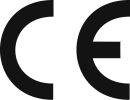 23.10.2013
8
Suomessa noudatetaan Suomen lakia ja siihen perustuvia säädöksiä
Asetus on sellaisenaan jäsenvaltioiden kansallista lainsäädäntöä
MAANKÄYTTÖ- JA RAKENNUSLAKI (muutoksia)
RAKENNUSTUOTEASETUS
TUOTEHYVÄKSYNTÄLAKI + ASETUS (1.7.2013 alkaen)
CE-merkintä
pakollinen noin 80 % rakennustuotteista
RakMK määräykset ja ohjeet (uusittavana)
CE-merkintä
valmistuksen laadun-valvonta
varmennus-todistus
tyyppi-hyväksyntä
Rakennus-paikkakoh-tainen selvitys
SFS-EN tai SFS (viitattu)
SFS-EN (hEN = harmonisoitu)
ETA (Eur tekn arviointi)
Tilaajan vaatimukset
Viittausmenettelyllä standardi voi saada määräyksen tai ohjeen statuksen. Muut standardit ja yhdistysten ohjeet ovat ”vapaaehtoisia asiantuntijaohjeita”.
CE-merkinnällä valmistaja vakuuttaa, että tuotteen ominaisuudet ovat harmonisoidun tuotestandardin tai ETA:n mukaiset.
YHDISTYSTEN OHJEET
SFS-EN ”vapaaehtoinen”
Rakennusteollisuus RTT
23.10.2013
9
hEN Help Desk
Tietoa rakennustuotteiden harmonisoiduista tuotestandardeista ja rakennustuotteiden CE-merkinnästä
Sivustoa jatkokehitetään:  
RTT toimii sivujen ylläpitäjänä
YM, Liikennevirasto ja  MetSta osallistuvat ylläpitokustannuksiin
Sivuille kootaan myös linkkejä CE-merkintään liittyen
Sivusto löytyy osoitteesta: www.henhelpdesk.fi
Rakennusteollisuus RTT
23.10.2013
10
Lisätietoa hEN helpdeskin ohella
rakennustuotteiden käyttäjille (rakennusliikkeet, suunnittelijat, rakennusvalvonta, rautakauppa)
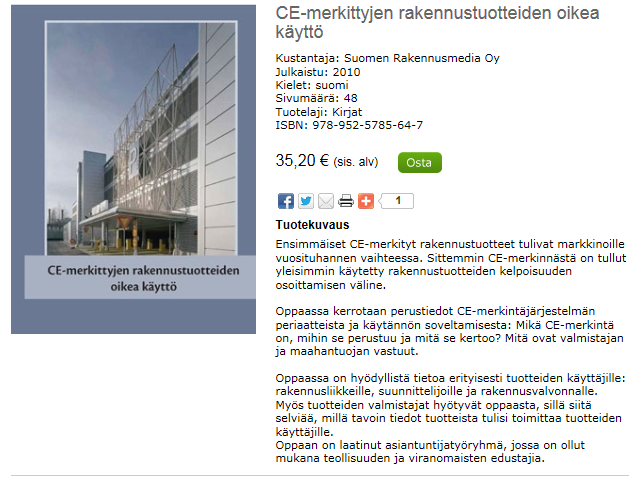 Rakennusteollisuus RTT
23.10.2013
11
Hankkeeseen ryhtyvän vastuut
Kokonaisvastuu (siirtää tehtäviä hankkeen osapuolille sopimuksilla)
Ilmoittaa suunnittelijoille vaatimukset suunnittelun lähtötiedoiksi
Varmistaa eri tehtäviin tarvittavaa asiantuntemusta käyttäen, että rakennustuotteiden kelpoisuus on osoitettu
Sopii suunnittelijoiden ja työnjohdon kanssa, kuka vastaa hankkeessa käytettävien eri tuoteryhmien kelpoisuuden tarkastuksesta 
Huom: Rakennustuotteiden kelpoisuus tarkoittaa, että rakennustuotetta voidaan sen ominaisuuksien perusteella käyttää aiotussa käyttökohteessa, kun se täyttää siinä kohteessa asetetut viranomaisvaatimukset
Rakennusteollisuus RTT
23.10.2013
12
Pääsuunnittelijan vastuut
Huolehtii, että tarvittavat suunnitelmat tehdään ja määräyksiä noudatetaan - lisäksi valvontavastuu
Huolehtii, että suunnitelmissa esitetään riittävän yksityiskohtaiset vaatimukset käytettävien rakennustuotteiden ominaisuuksille (uusi CE-merkintäkieli, vaatimustasot puuttuu jos ei SFS 7000-sarjan standardia)
Huolehtii, että suunnittelijat täyttävät omalta osaltaan kohteen tuotekelpoisuuden tarkastusasiakirjalomakkeen
Huolehtii vastuulleen määrättyjen työmaalle hankittujen rakennustuotteiden kelpoisuuden tarkastamisesta (kuittaus lomakkeeseen)
täyttävät suunnitelmille asetetut vaatimukset
ovat CE-merkittyjä kun harmonisoitu tuotestandardi
Rakennusteollisuus RTT
23.10.2013
13
Erityissuunnittelijoiden vastuut
Laativat vastuullaan olevat suunnitelmat siten, että ne täyttävät viranomaisvaatimukset ja tilaajan vaatimukset
Esittävät pääsuunnittelijalle, että suunnitelmissa käytettyjen rakennustuotteiden ominaisuuksille asetetut vaatimukset on riittävästi yksilöity (uusi CE-merkintäkieli, vaatimustasot puuttuu jos ei SFS 7000-sarjan standardia)
Täyttää omalta osaltaan tuotekelpoisuuden tarkastusasiakirjalomakkeen
Huolehtii vastuulleen määrättyjen työmaalle hankittujen rakennustuotteiden kelpoisuuden tarkastamisesta (kuittaus lomakkeeseen) 
täyttävät suunnitelmille asetetut vaatimukset
ovat CE-merkittyjä kun harmonisoitu tuotestandardi
Rakennusteollisuus RTT
23.10.2013
14
Työnjohtajan/urakoitsijan vastuut
Toteuttaa vastuullaan olevat rakennustehtävät niin, että voi osoittaa kohteelle asetettujen vaatimusten täyttymisen
Huolehtii, että tuotekelpoisuuden tarkastusasiakirjalomake pidetään ajan tasalla kuittausten osalta
Huolehtii vastuulleen määrättyjen työmaalle hankittujen rakennustuotteiden kelpoisuuden tarkastamisesta sitn, että on suunnitelmien mukainen (kuittaus lomakkeeseen) 
täyttävät suunnitelmissa asetetut vaatimukset
ovat CE-merkittyjä kun harmonisoitu tuotestandardi
Arkistoi rakennustuotteen kelpoisuuteen liittyvän aineiston kuten mm. suoritustasoilmoitukset ja CE-merkinnät
Rakennusteollisuus RTT
23.10.2013
15
Tuotekelpoisuuden tarkastusasiakirjalomake
Tarkastusasiakirjan käyttöä rakennushankkeessa on edellytetty jo vuonna 2000 voimaan tulleessa Maankäyttö- ja rakennuslaissa (MRL 150 §, 77§ ja 73 §)  
RakMK A1 vuodelta 2006 (kohdat 3.1.1, 7.1.1, 7.1.2 ja 6.2.1) on täsmentänyt tämän koskevan myös rakennustuotteiden kelpoisuuden toteamista
RT on yhdessä rakennusvalvonnan, RAKLIn, LVI-talotekniikka-teollisuuden, SKOLin ja ATL:n kanssa laatimassa sähköistä työkalua, jota käyttäen suunnittelijat voivat laatia rakennushankkeelle tuotekelpoisuuden tarkastusasiakirjalomakkeen, jota rakentamisen aikana ylläpidetään 
Yleensä työmaan aloituskokouksessa hyväksytetään rakennusvalvonnalla eri tuoteryhmien kelpoisuuden varmistamisen vastuuhenkilöt
Lomake ja sen käyttöohje saadaan valmiiksi marraskuussa 2013
Talvella 2013/2014 järjestetään suunnittelijoille, rakennusliikkeille ja rakennusvalvonnalle koulutusta lomakkeen käytöstä
Rakennusteollisuus RTT
23.10.2013
16
Lisätietoja:
antti.koponen@rakennusteollisuus.fi, puh. 050 414 0082